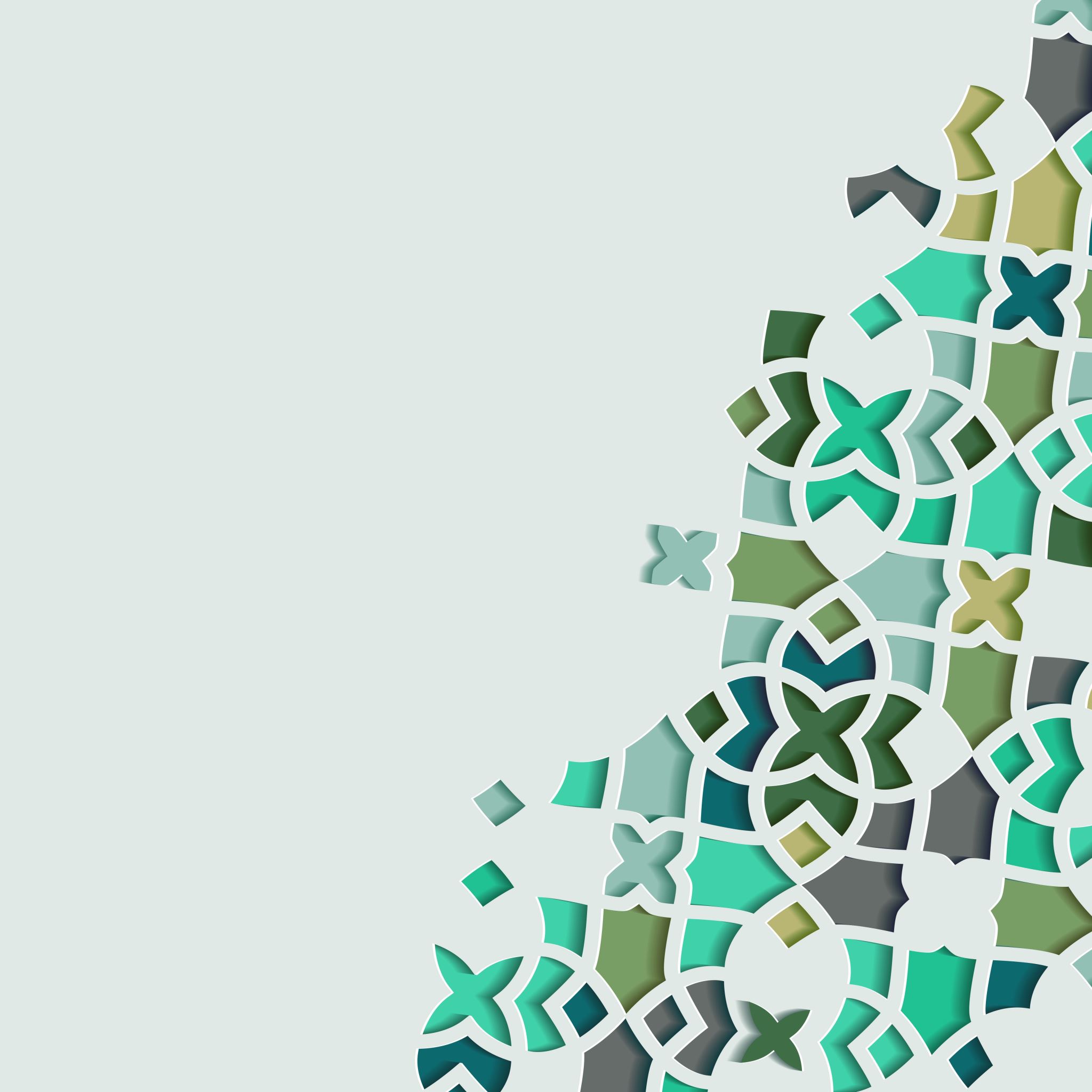 The Life of Prophet Muhammad
Lesson 37
A Restful Night
إِذْ يُغَشِّيكُمُ ٱلنُّعَاسَ أَمَنَةً مِّنْهُ وَيُنَزِّلُ عَلَيْكُم مِّنَ ٱلسَّمَآءِ مَآءً لِّيُطَهِّرَكُم بِهِۦ وَيُذْهِبَ عَنكُمْ رِجْزَ ٱلشَّيْطَـٰنِ وَلِيَرْبِطَ عَلَىٰ قُلُوبِكُمْ وَيُثَبِّتَ بِهِ ٱلْأَقْدَامَ
“[Remember] when He overwhelmed you with drowsiness [giving] security from Him and sent down upon you from the sky, rain by which to purify you and remove from you the evil [suggestions] of Satan and to make steadfast your hearts and plant firmly thereby your feet.” Quran 8:11
The Battle of Badr
The Battle of Badr took place on the 17th of Ramadan in the 2nd year AH.
In the early morning, the Prophet gathered his companions and said:
غضوا أبصاركم، ولا تبدأوهم بالقتال، ولا يتكلمن أحد
“Cast down your gaze and do not initiate the fighting and none of you should speak.”
The Battle of Badr
It is reported that after Fajr, Quraysh sent its most experienced scout عمير بن وهب الجمحي Umayr ibn Wahab Al-Jamhi, to get an estimation of the size of the Muslim army.
He reports back that there are about 300.
He also warns Quraysh that  the young men of Yathrib are waiting to inflict death upon you for they have nothing but their swords. (no armour, spears, javelins etc.)
He also them that he doesn’t think they will be able to kill any one amongst them until they kill at least one of you.
The Battle of Badr
The Prophet sends a messenger to Quraysh to prevent them from fighting.
Utbah addresses Quraysh saying:
يا معشر قريش! أطيعوني اليوم واعصوني الدهر وارجعوا إلى مكة، واشربوا الخمور وعانقوا الحور، فان محمدا له إل وذمة، وهو ابن عمكم.
“O Quraysh! Listen to me today and disobey me for the rest of your lives. Go back to Makkah and drink your wine and embrace your women for Muhammad is a relative and a nephew of yours.”
The Battle of Badr
One of them men of Quryash who tried to avoid a war was Hakim ibn Hizam حكيم بن حزام whose son was a Muslim.
Hakim goes to Utbah ibn Rabi'ah who didn't want war from day one, and he encourages him to mediate a truce, and asks, "Why don't you take on the blood money of al-Hadrami?”
The Battle of Badr
Amr al-Hadrami  عمرو بن الحضرمي was the person who died when the 6 companions of the Prophet attacked the caravan in the Sacred Month of Rajab.
Some of the Quraysh were inciting their men to fight by shouting, "These are the people who killed al-Hadrami! We need to take revenge for him.!”
Utbah ibn Rabiah agrees to pay the blood money to the families to prevent further bloodshed.
The Battle of Badr
When Abu Jahl sees that his men are wavering, he approaches the brother of the victim and shames him for accepting gold and not avenging his brother.
Abu Jahl also called Utbah a coward saying:
: يا عتبة! نظرت إلى سيوف بني عبد المطلب وجبنت
“O Utbah, you saw the swords of the sons of Abdul Muttalib and became a coward...”
The Battle of Badr
فنزل عتبة عن جمله وحمل على أبي جهل وهو على فرسه فعرقب فرسه وأخذ بشعره وقال: أمثلي يجبن؟! وستعلم قريش اليوم أينا ألأم وأجبن؟
”Utbah came down from his camel and beat up Abu Jahl…. And said: ’Someone like me is a coward!? Today Quraysh will know who is more vicious and who is more cowardly!
The Battle of Badr
It is noteworthy to mention there were certain people that the Prophet told his army not to kill:
1. Al-Abbas ibn Abdul Muttalib
2. Abul Bakhtari ibn Hisham (he was instrumental in suspending the boycott against the Bani Hashim in Makkah)
The First Casualty
The first person to die in the Battle of Badr was from the clan of Abu Jahl whose name was الأسود بن عبد الأسد المخزومي Al-Aswad ibn Abdul Aswad Al-Makhzumi.
When the Quraysh came to the battlefield and saw all the water had been cut off, al-Aswad said, "I will be the one to get some water for you, or I will die trying." And so he attempted to sneak into the side where there were the wells, but Hamza saw him and cut off his leg and then killed him before he reached the water. 
This likely took place on the eve of the battle or in the early morning hours.
The Battle Begins
وتقدم عتبة وأخوه شيبة وابنه الوليد
Utbah ibn Rabiah, his brother, Shaybah, and his son, Al-Waleed come forward to engage in dual fighting known as مبارزة.
Utbah shouted:
ونادى: يا محمد، أخرج إلينا أكفاءنا من قريش.
O Muhammad! Send us our equals from Quryash!
The Battle Begins
فبرز إليه ثلاثة نفر من الأنصار من بني عفراء: عوف وعوذ ومعوذ.
Three young men from the Ansar came forward:
1. Awf ibn al-Harith عوف بن الحارث also known as Awf ibn Afra عوف بن عفراء 
2.  Muawwidh ibn al-Harith معوذ بن الحارث
3.  Abdullah ibn Rawahah عبد الله بن رواحة
The Battle Begins
فقال عتبة: من أنتم؟ انتسبوا لنعرفكم.
فقالوا: نحن بنو عفرا أنصار الله وأنصار رسول الله.
قالوا: ارجعوا، لسنا إياكم نريد، انما نريد الأكفاء من قريش!
“Utbah says: Who are you! Tell us your lineage so we may know who you are.
They reply: We are Banu Afraa’, the helpers of God and the helpers of His messenger.
Utbah responds: Go back! We do not want you. We only wish [to fight] our equals from Quraysh.”
The Battle Begins
ثم نظر رسول الله إلى عمه عبيدة بن الحارث بن المطلب وكان له سبعون سنة، فقال له: قم يا عبيدة! فقام بين يديه بالسيف.
“The Prophet looked towards his uncle Ubaydah ibn Al-Harith ibn Muttalib, who was 70 years old and said: Stand O Ubaydah! And he stood up with his sword.”

Muttalib is the uncle of Abdul Muttalib. So Ubaydah was the Prophet's father's second cousin. Note he's not Banu Hashim because Hashim is al-Muttalib's brother, but he is still a Quayshi.
The Battle Begins
ثم نظر إلى حمزة بن عبد المطلب فقال: قم يا عم!ثم نظر إلى أمير المؤمنين فقال له: قم يا علي. وكان أصغرهم.
He then looked towards Hamza ibn Abdul Muttalib and said: O uncle!
And then turned to Ali and said: Stand O Ali. And Ali was the youngest of them.
The Battle Begins
ثم قال: يا عبيدة عليك بعتبة، وقال لحمزة: عليك بشيبة. وقال لعلي: عليك بالوليد بن عتبة. فمروا حتى انتهوا إلى القوم. فقال عتبة: من أنتم؟ انتسبوا لنعرفكم.
“The Prophet said: O Ubaydah, you fight Utbah. Hamza, you fight Shaybah and Ali you fight Waleed. 
Utbah shouted: Who are you? Tell us your lineage so we may know you.
The Battle Begins
فقال عبيدة: أنا عبيدة بن الحارث بن المطلب.
I am Ubaydah ibn Al-Harith ibn Al-Muttalib.
فقال عتبة: كفو كريم. فمن هذان؟قال عبيدة: هما حمزة بن عبد المطلب وعلي بن أبي طالب.فقال عتبة: كفوان كريمان. لعن الله من أوقفنا وإياكم هذا الموقف.
Utbah: Noble equals. Who are these two.
Ubaydah: They are Hamza ibn Abdul Muttalib and Ali ibn Abi Talib
Utbah: Two noble equals as well. May God curse the one who made us stand against eachother.
The Battle Begins
ووقف حمزة بإزاء شيبة، فقال له شيبة: من أنت؟
قال حمزة: أنا حمزة بن عبد المطلب أسد الله وأسد رسوله.
فقال شيبة: لقد لقيت أسد الحلفاء ، فانظر كيف تكون صولتك يا أسد الله.
Hamza stood in front of Shaybah.
Shaybah: Who are you?
Hamza: I am Hamza ibn Abdul Muttalib, the lion of God and the lion of His messenger.
Shaybah: You have  now encountered the lion of the jungle. Let us see how you fight O lion of God.
The Battle Begins
Ubaydah, Ḥamzah, and Ali all kill their opponents, but Ubaydah is fatally wounded.
Hamza and Ali carry Ubadyah off the battlefield and take him to the Prophet:
فنظر إليه رسول الله واستعبر فقال عبيدة: يا رسول الله، بأبي أنت وأمي ألست شهيدا؟قال رسول الله: بلى، أنت أول شهيد من أهل بيتي.
The Battle
وجاء إبليس إلى قريش في صورة سراقة بن مالك فقال لهم: ادفعوا إلي رايتكم. فدفعوها إليه

Narrations state that Iblees manifested as Surāqah ibn Mālik, took the Quraysh’s standard and tried to rally them.
The Prophet tells his men to maintain discipline, not to unsheathe their swords until he gives the command. He prays:
“Lord! If this band of men is destroyed, you will no longer be worshipped. But if you wish
not to be worshiped, then you will not be worshipped.”
The Battle Begins
The Prophet feels faint for an instant and then tells his men that Gabriel has arrived with 1000 angels to aid them.
The Quran mentions this:
إِذْ تَسْتَغِيثُونَ رَبَّكُمْ فَٱسْتَجَابَ لَكُمْ أَنِّى مُمِدُّكُم بِأَلْفٍ مِّنَ ٱلْمَلَـٰٓئِكَةِ مُرْدِفِينَ
 ”[Remember] when you asked help of your Lord, and He answered you, "Indeed, I will reinforce you with a thousand from the angels, following one another.” Quran 8:9
The Battle Begins
إِذْ يُوحِى رَبُّكَ إِلَى ٱلْمَلَـٰٓئِكَةِ أَنِّى مَعَكُمْ فَثَبِّتُوا۟ ٱلَّذِينَ ءَامَنُوا۟ سَأُلْقِى فِى قُلُوبِ ٱلَّذِينَ كَفَرُوا۟ ٱلرُّعْبَ فَٱضْرِبُوا۟ فَوْقَ ٱلْأَعْنَاقِ وَٱضْرِبُوا۟ مِنْهُمْ كُلَّ بَنَانٍ
"[Remember] when your Lord inspired to the angels, 'I am with you, so strengthen those who have believed. I will cast terror into the hearts of those who disbelieved, so strike [them] upon the necks and strike from them every fingertip.'" [Quran, 8:12]
The Battle Begins
The Prophet stooped down, picked up some pebbles, threw it towards the direction of the Quraysh, and said:
 شاهت الوجوه
May these faces be cursed.
 And every single person in the army of the Quraysh felt blinded by this even though the Prophet was far away. This was a miracle that is mentioned in the Quran:
The Battle Begins
وَمَا رَمَيْتَ إِذْ رَمَيْتَ وَلَـٰكِنَّ ٱللَّهَ رَمَىٰ
"...And it was not you [O Prophet] who threw [a handful of sand at the disbelievers], but it was God who did so..."  Quran 8:17

After this, the two armies clash and the battle begins.